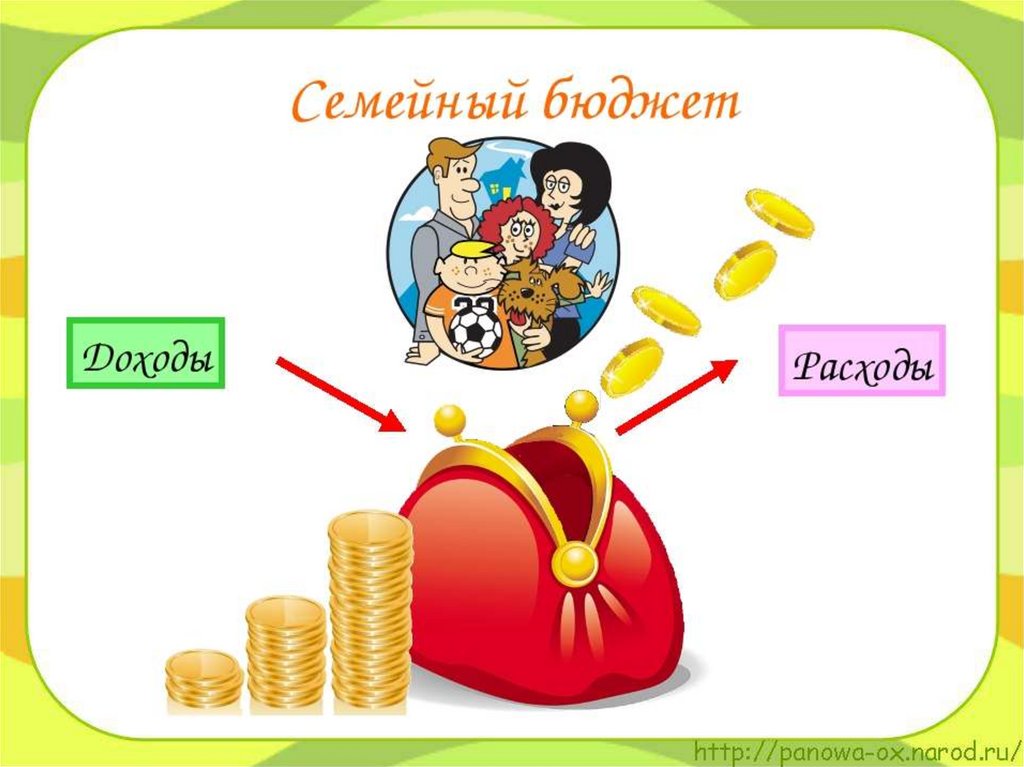 Проект «Семейный бюджет» Молодцовой Полины 
п. Новолотошино
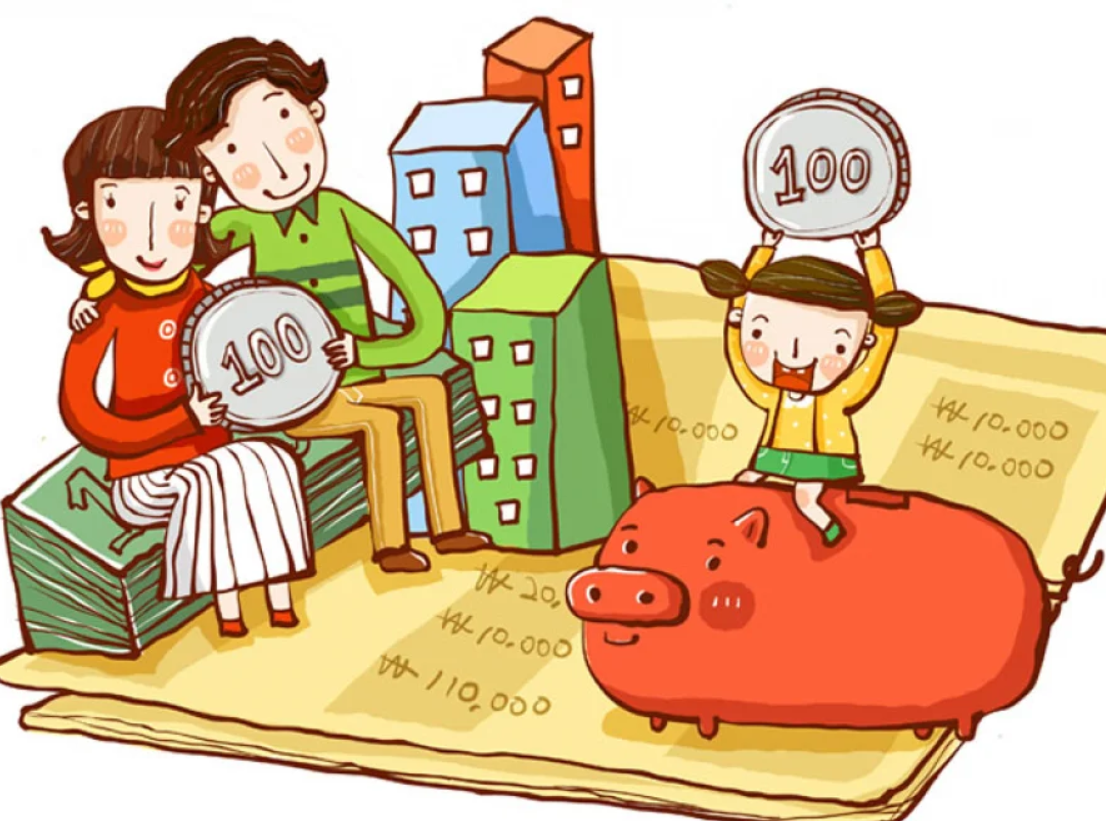 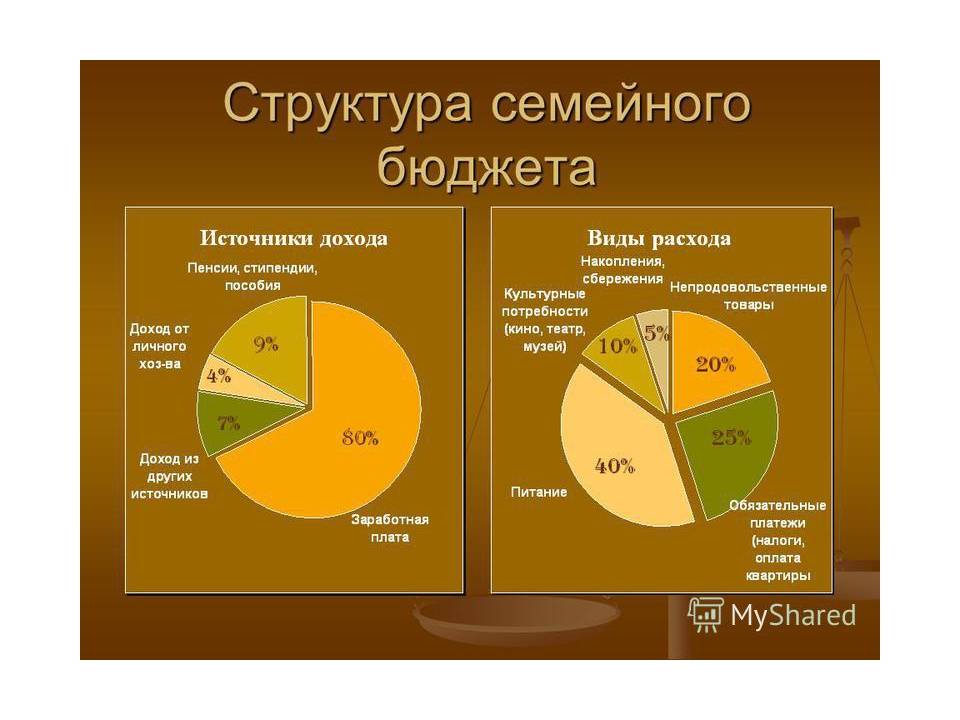 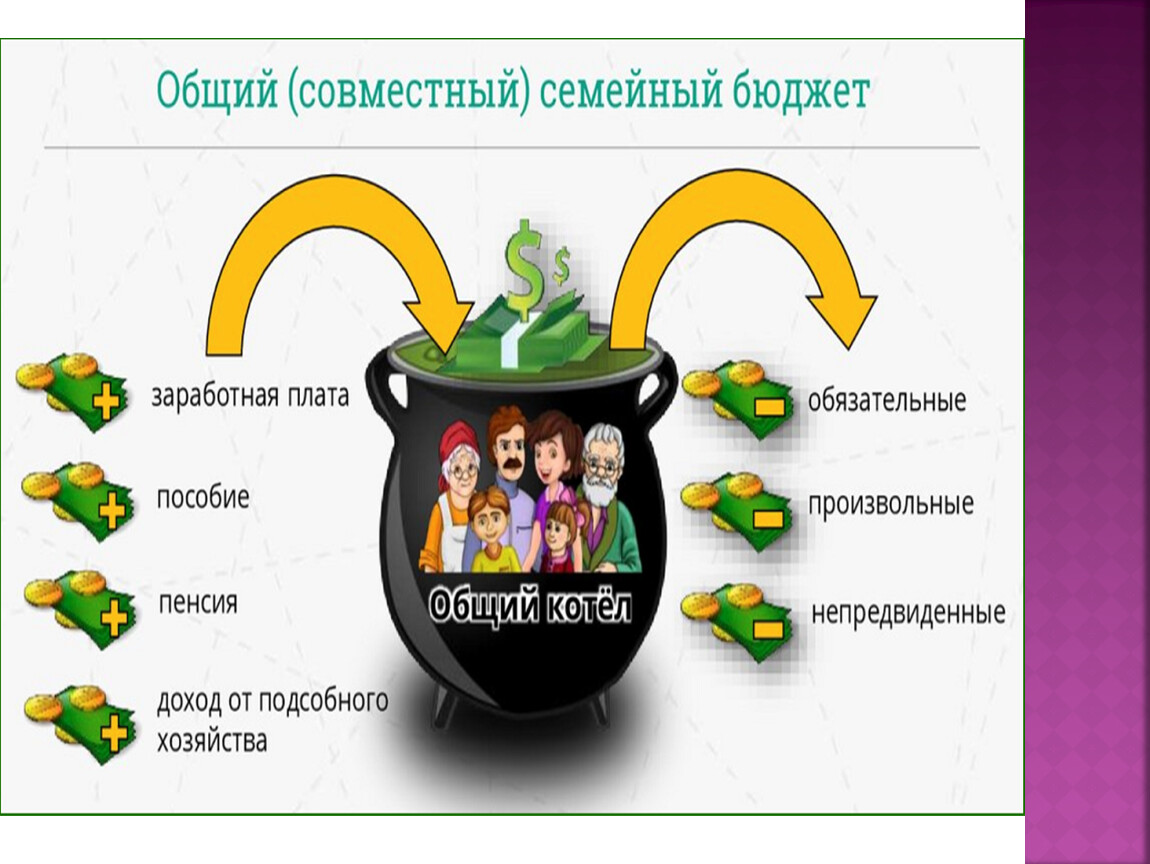 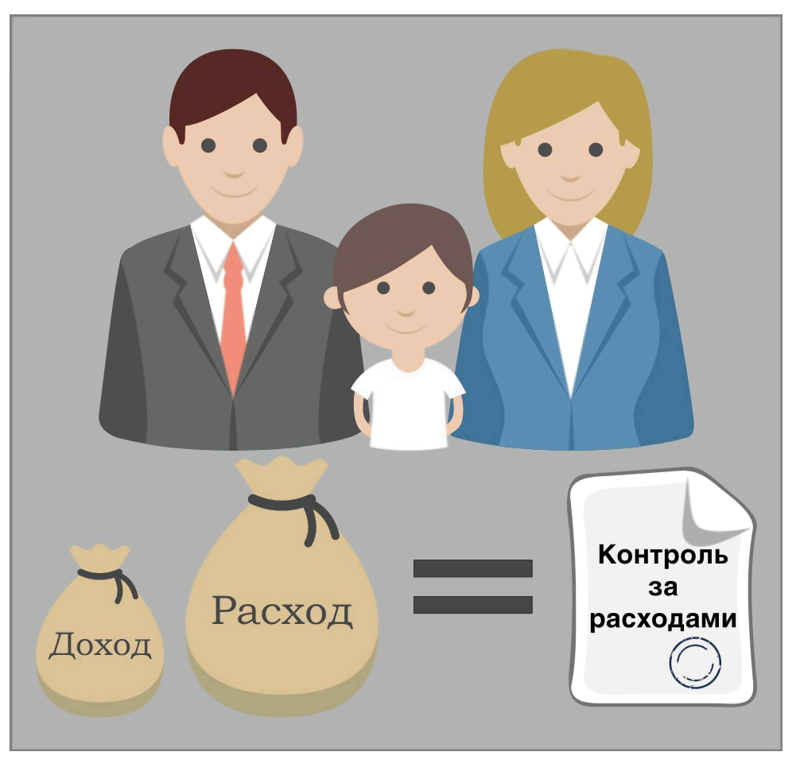 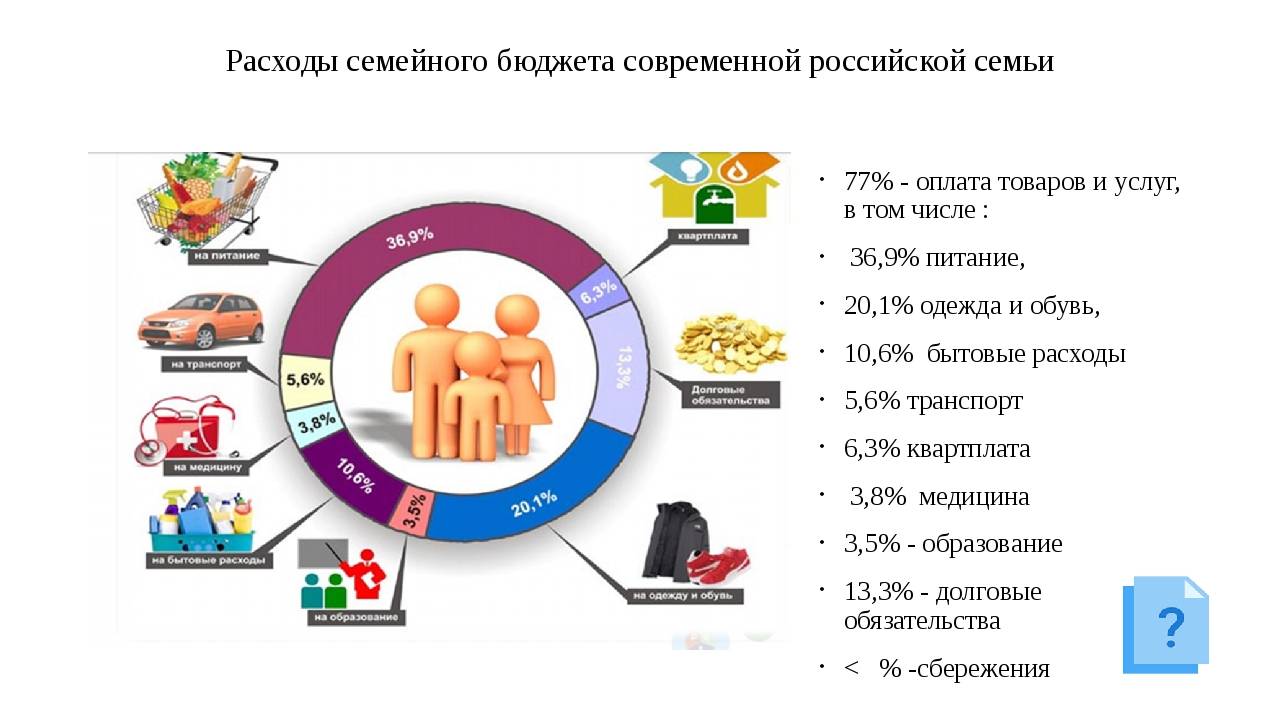 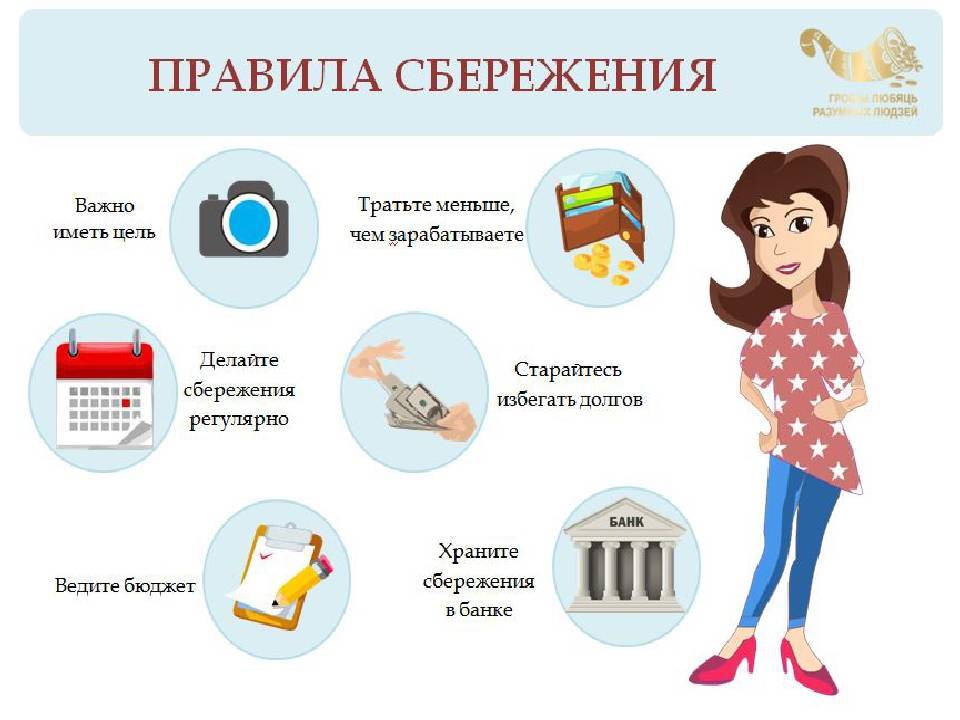 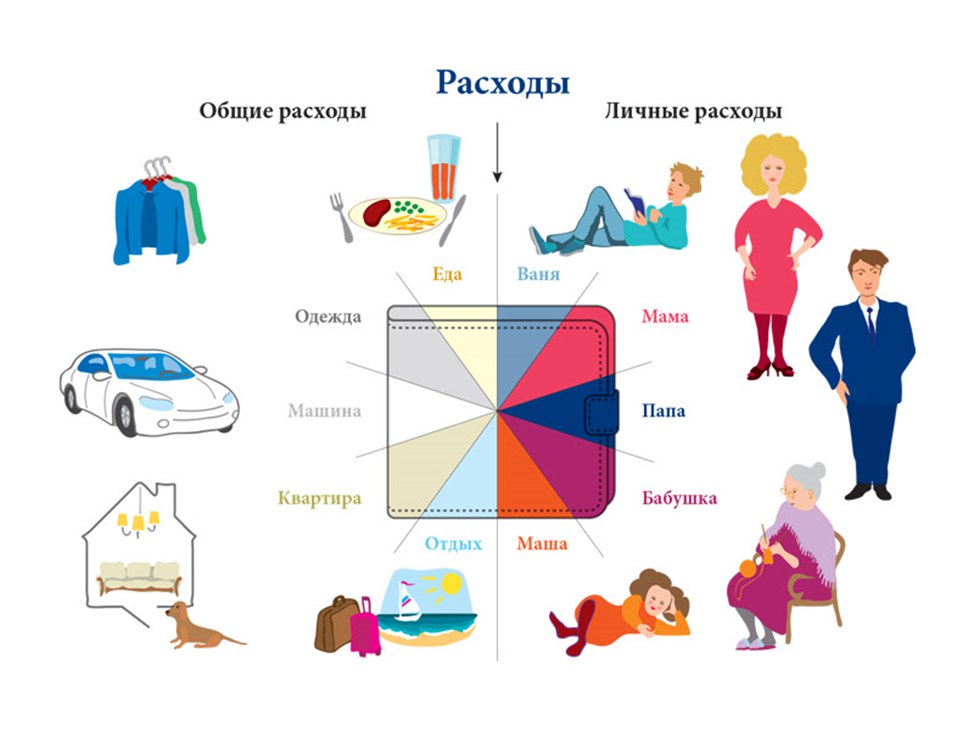 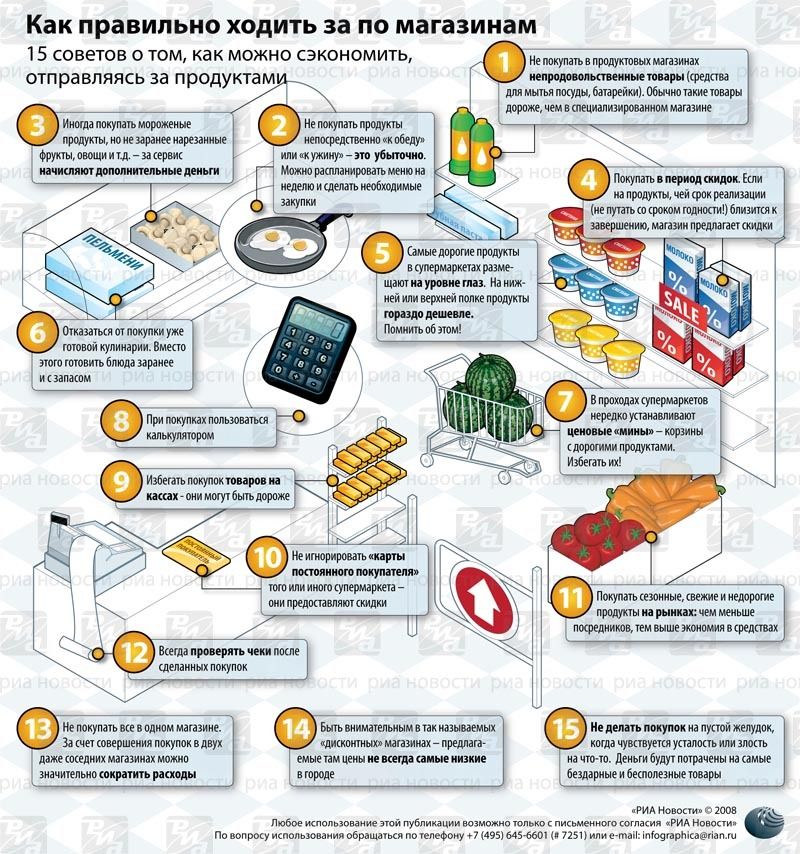 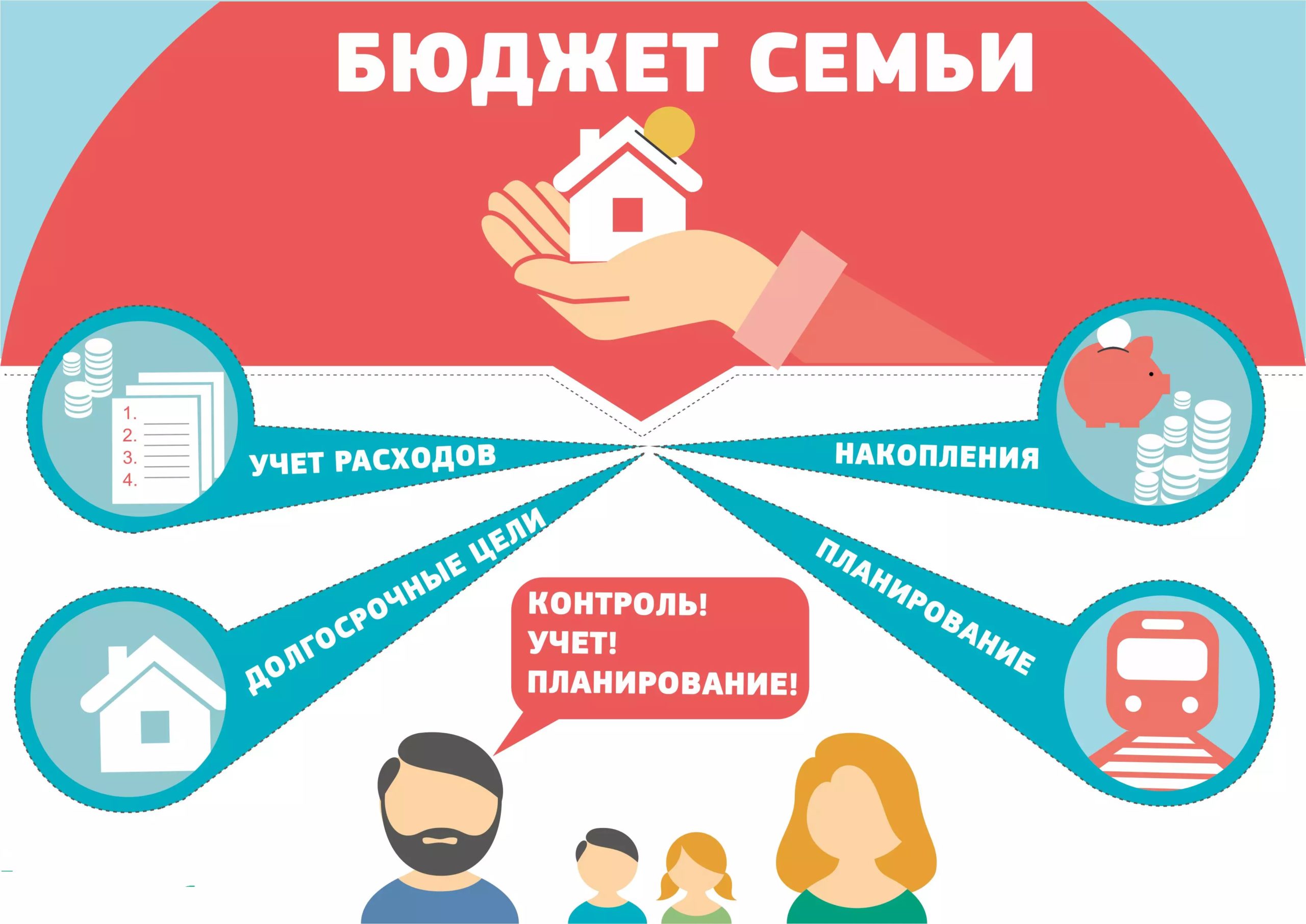